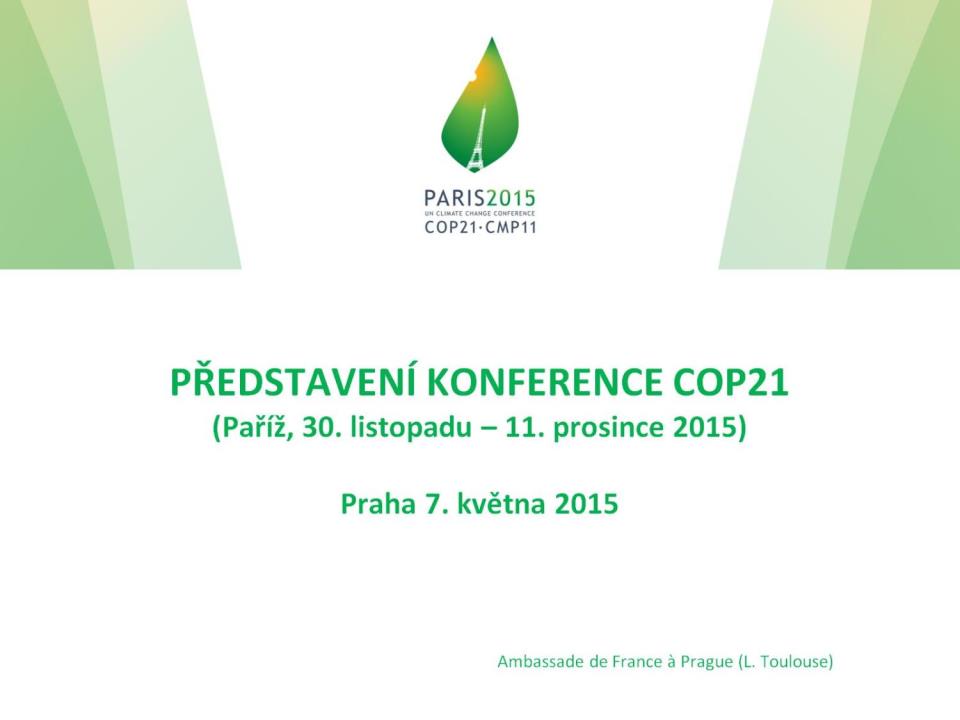 PŘEDSTAVENÍ KONFERENCE COP21(Paříž, 30. listopadu – 11. prosince 2015)Praha 7. května 2015					Ambassade de France à Prague (L. Toulouse)
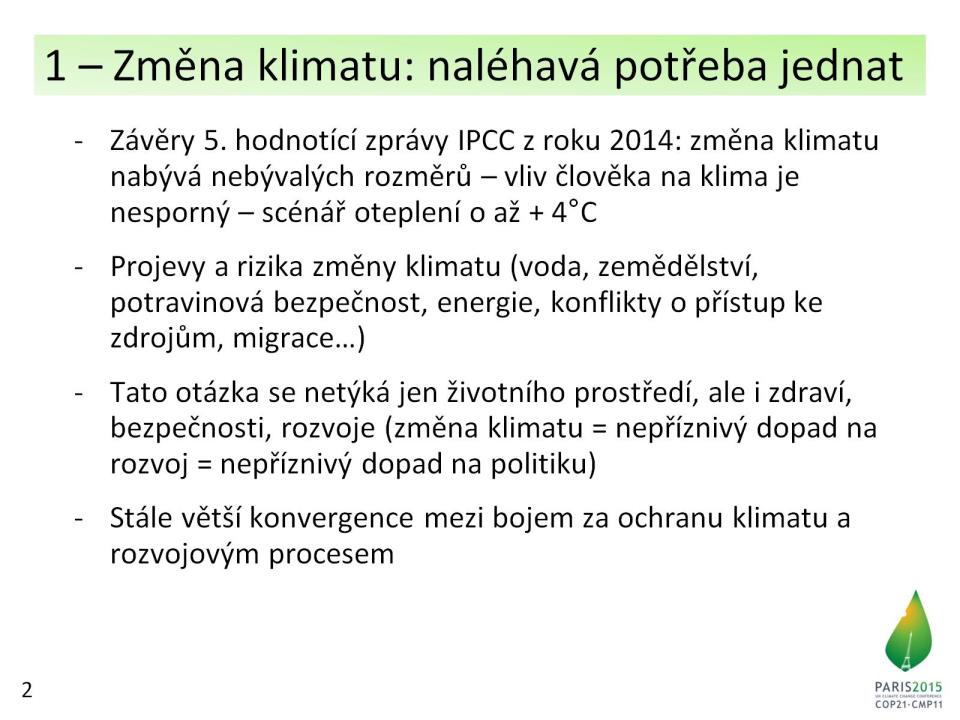 1 – Změna klimatu: naléhavá potřeba jednat
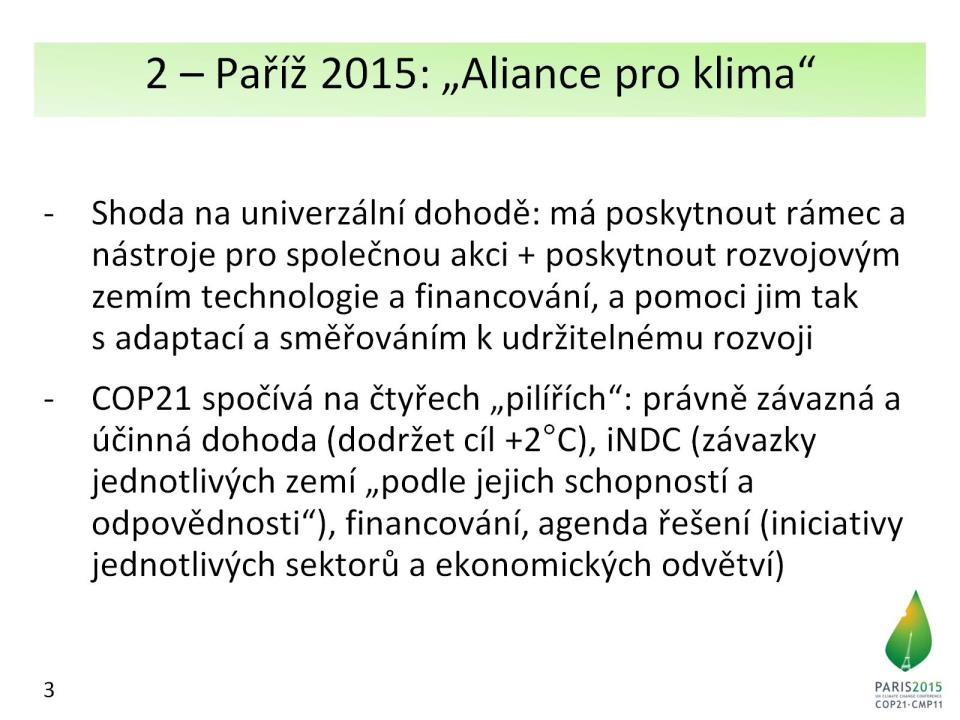 2 – Paříž 2015: „Aliance pro klima“
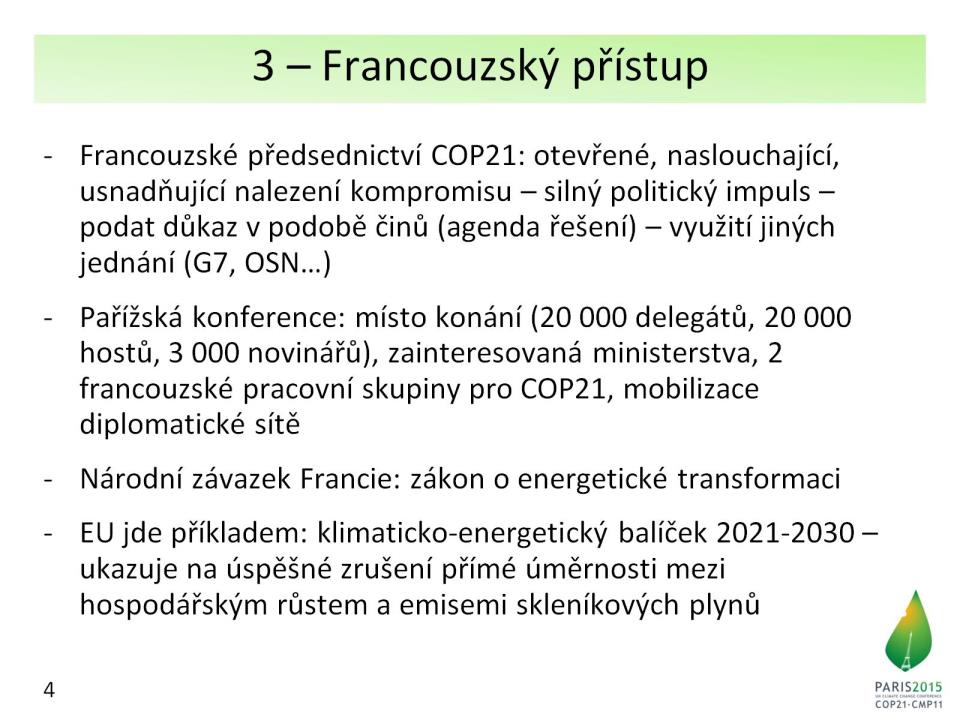 3 – Francouzský přístup
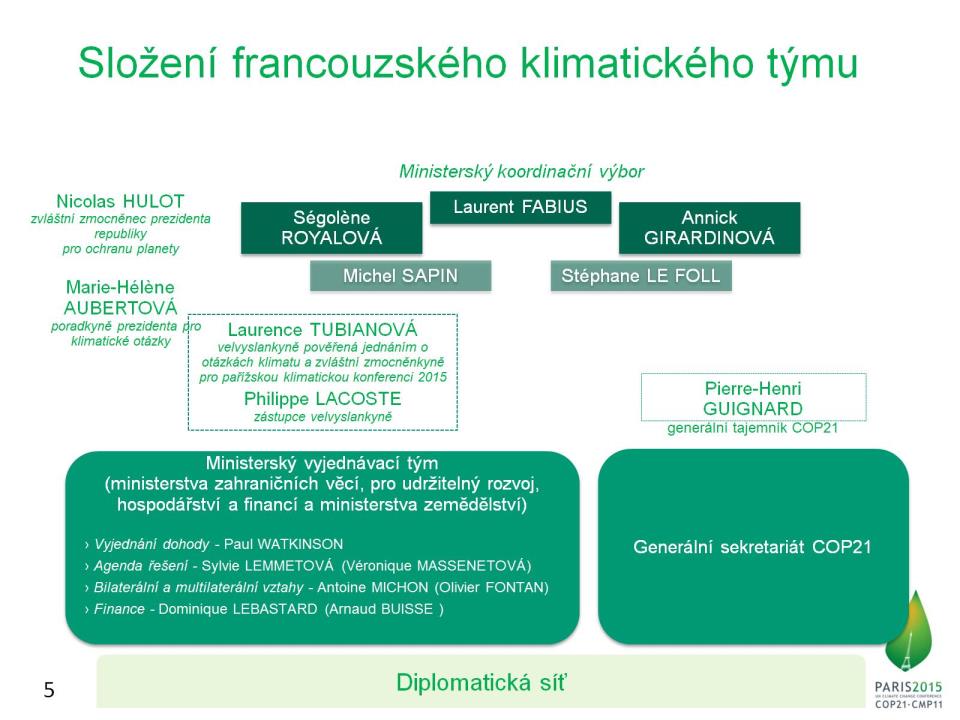 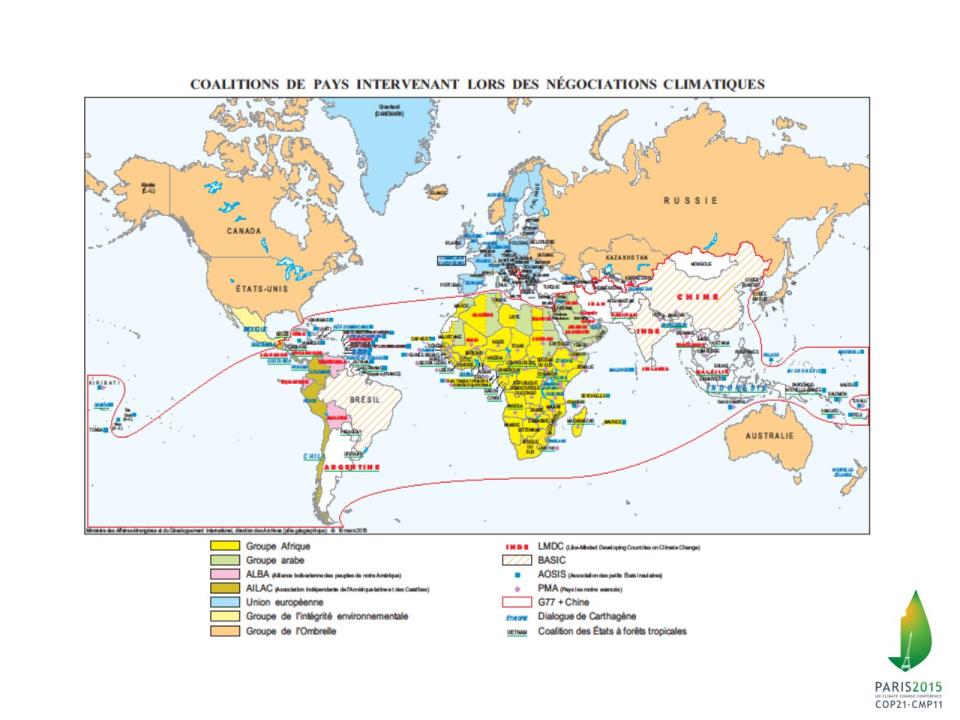 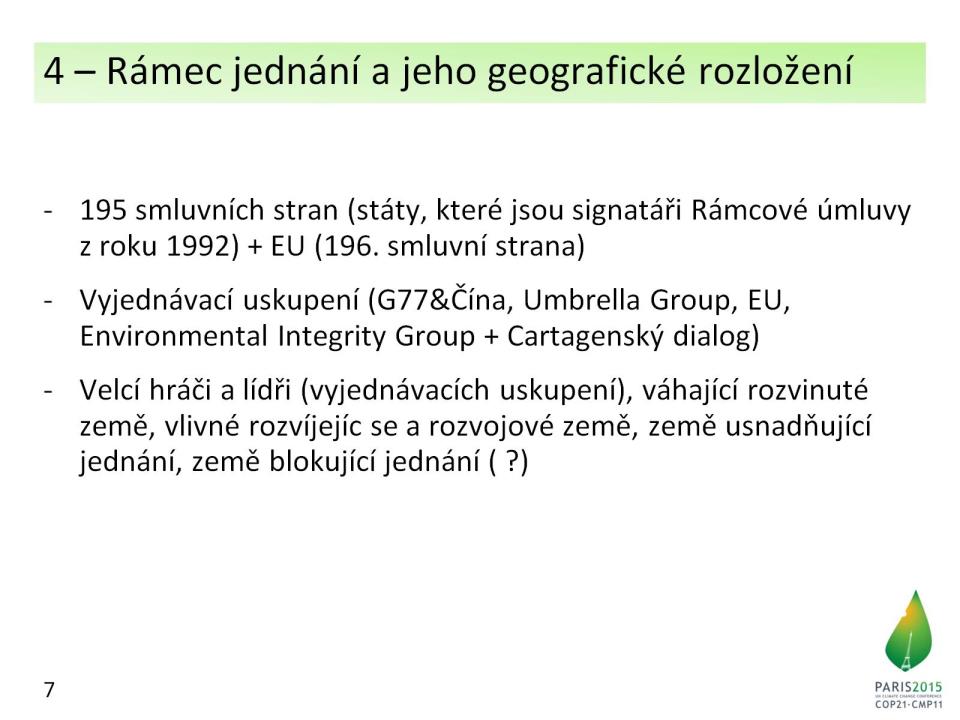 4 – Rámec jednání a jeho geografické rozložení
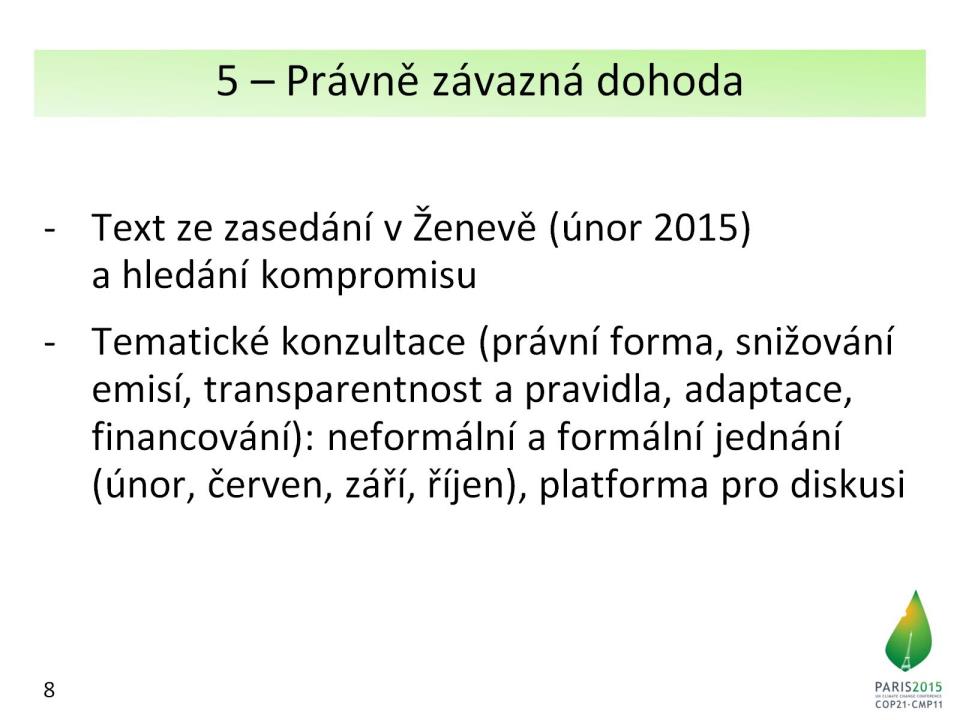 5 – Právně závazná dohoda
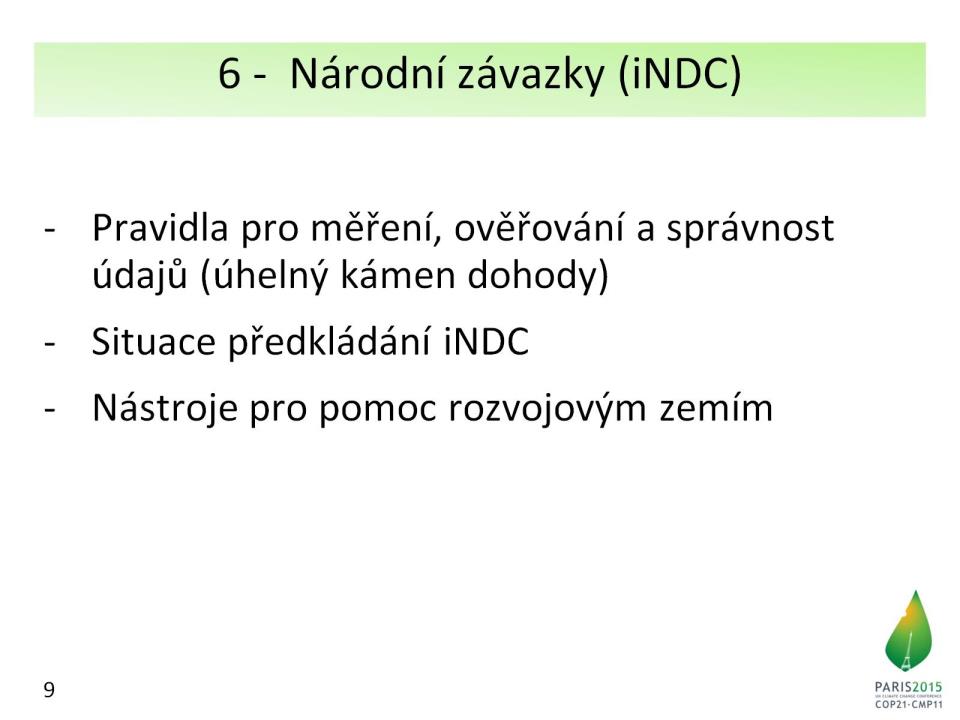 6 -  Národní závazky (iNDC)
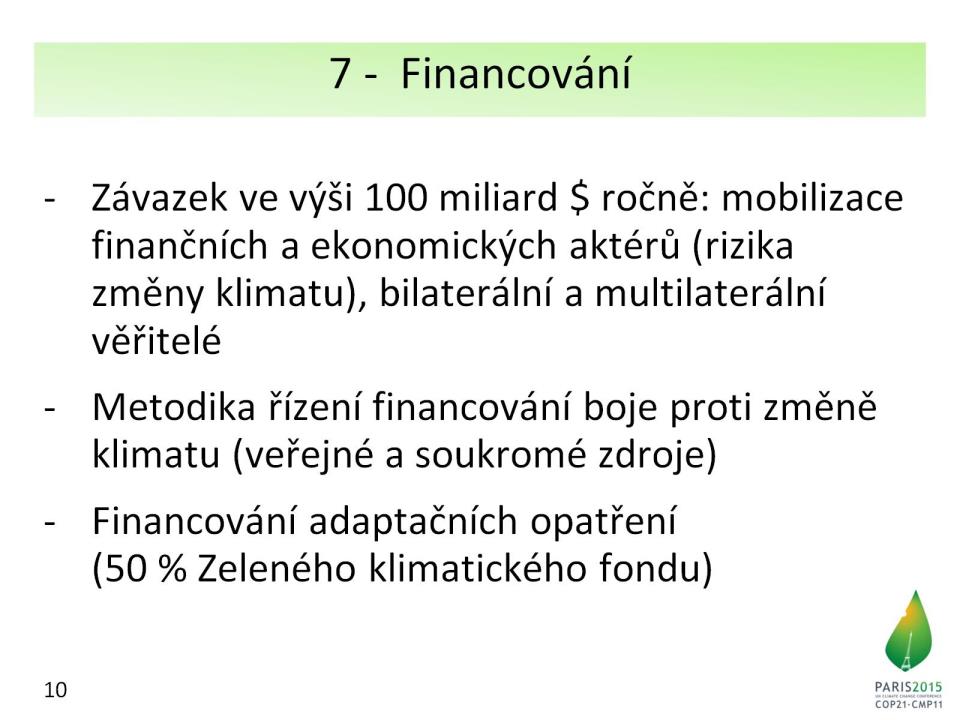 7 -  Financování
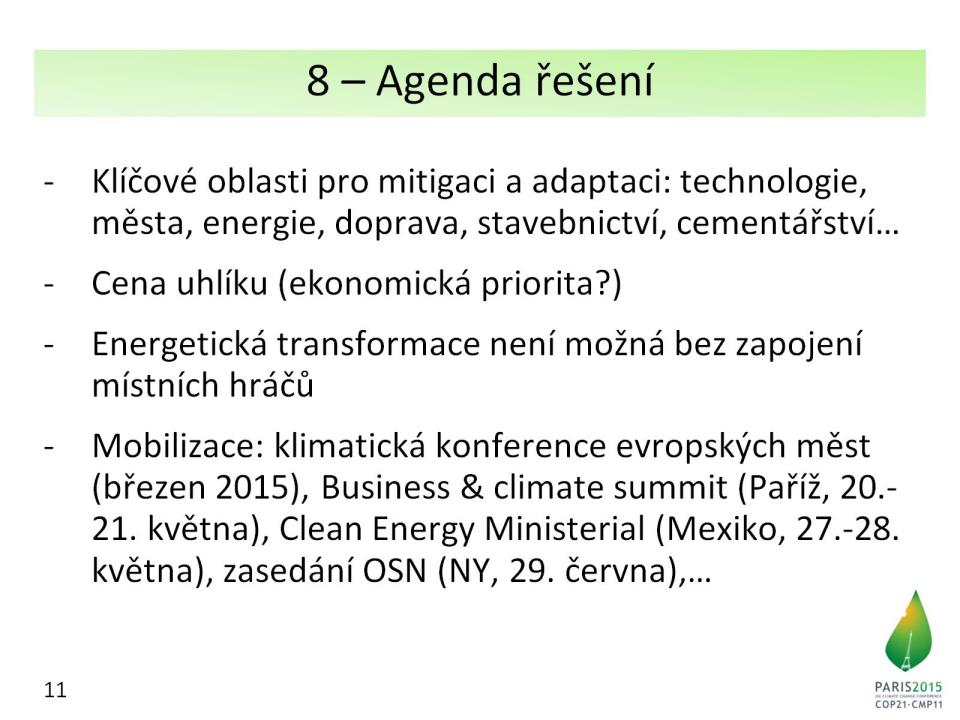 8 – Agenda řešení
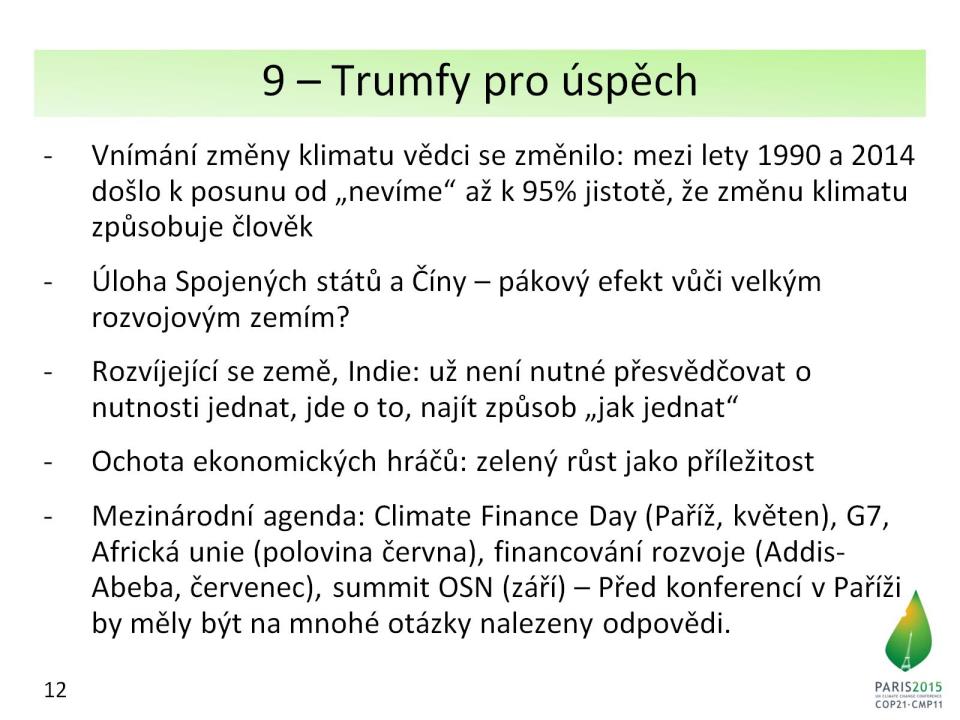 9 – Trumfy pro úspěch
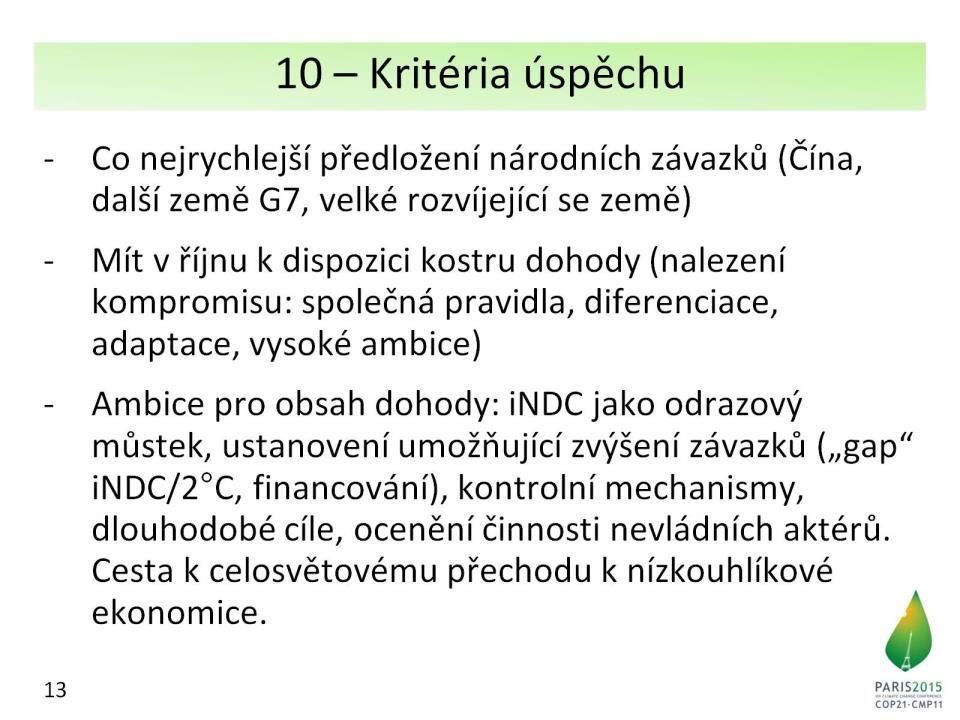 10 – Kritéria úspěchu
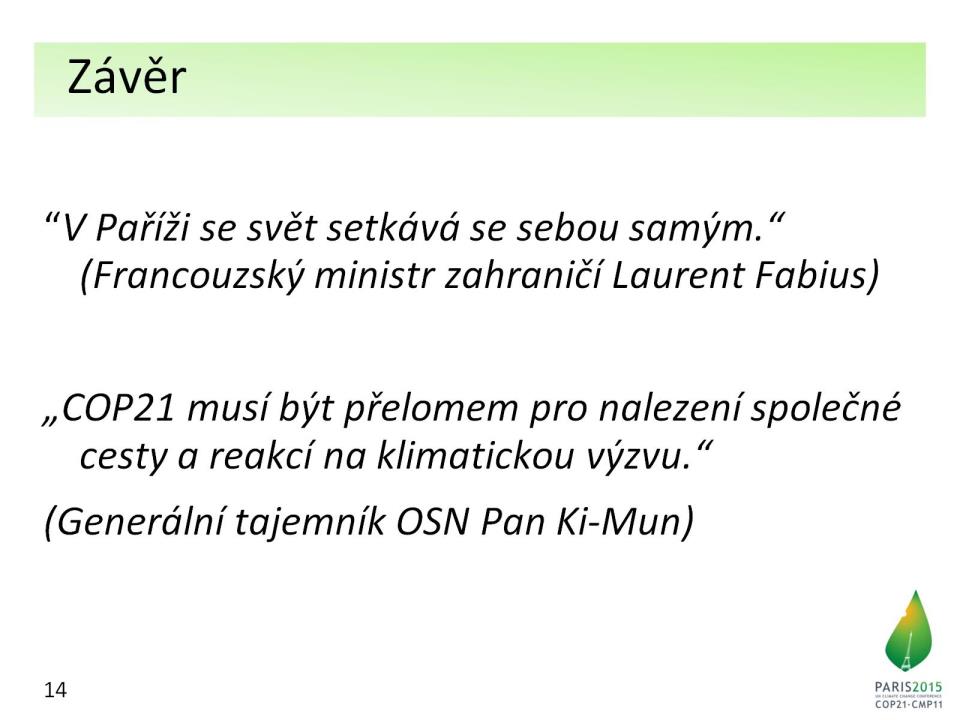 Závěr
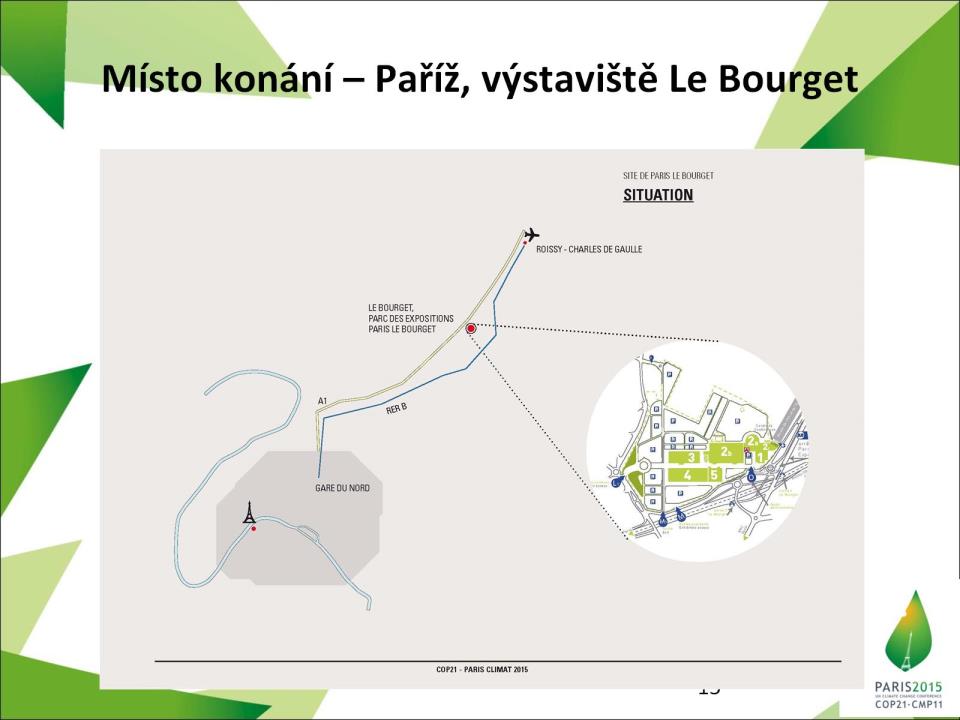 Místo konání – Paříž, výstaviště Le Bourget
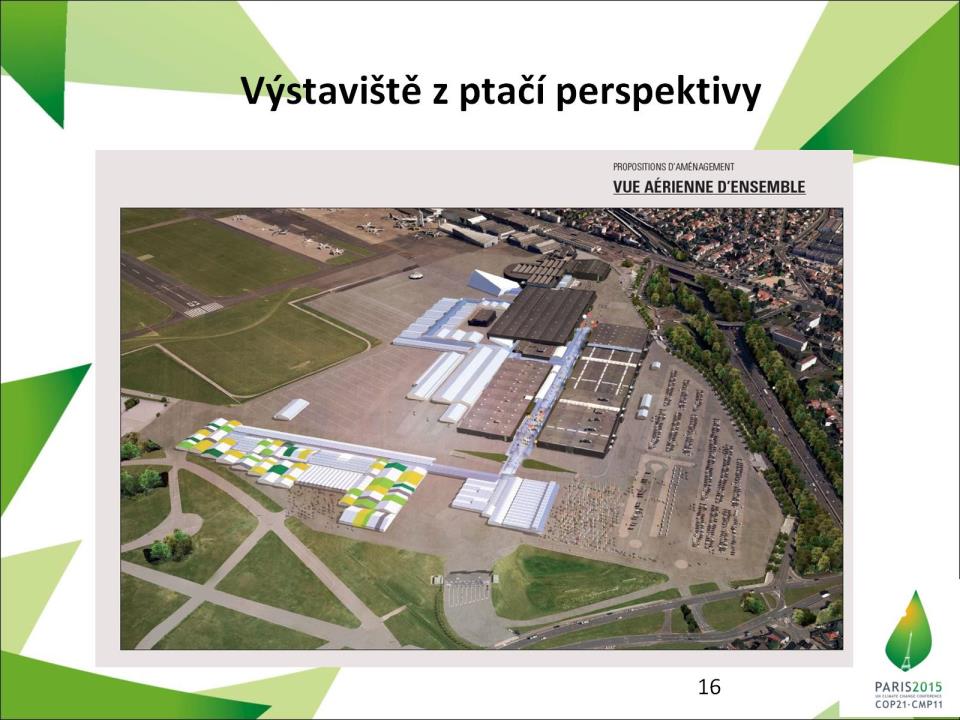 Výstaviště z ptačí perspektivy
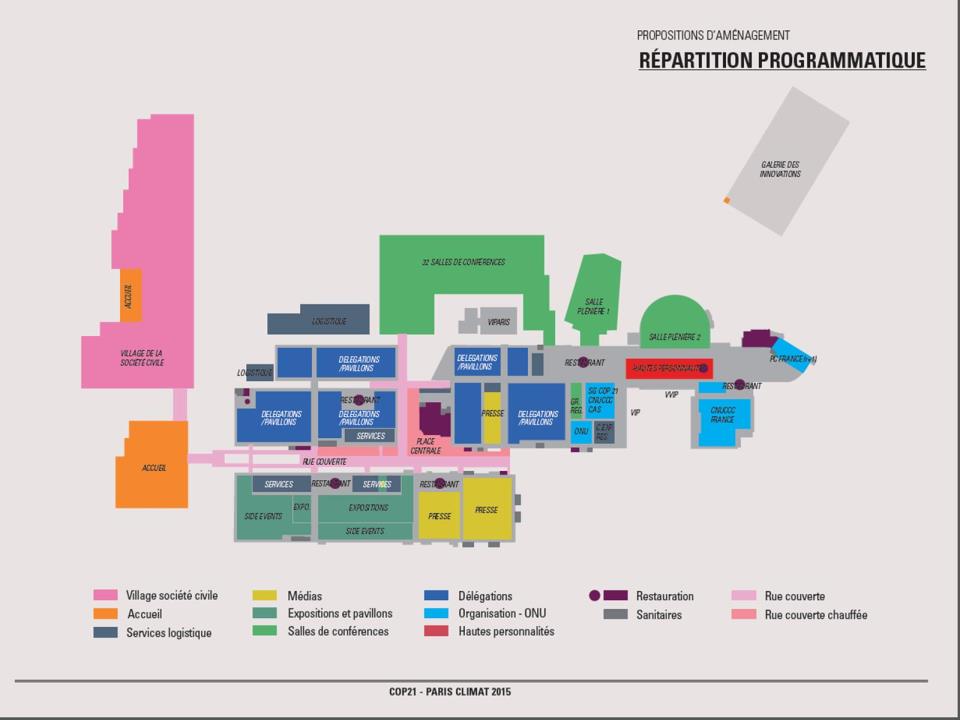 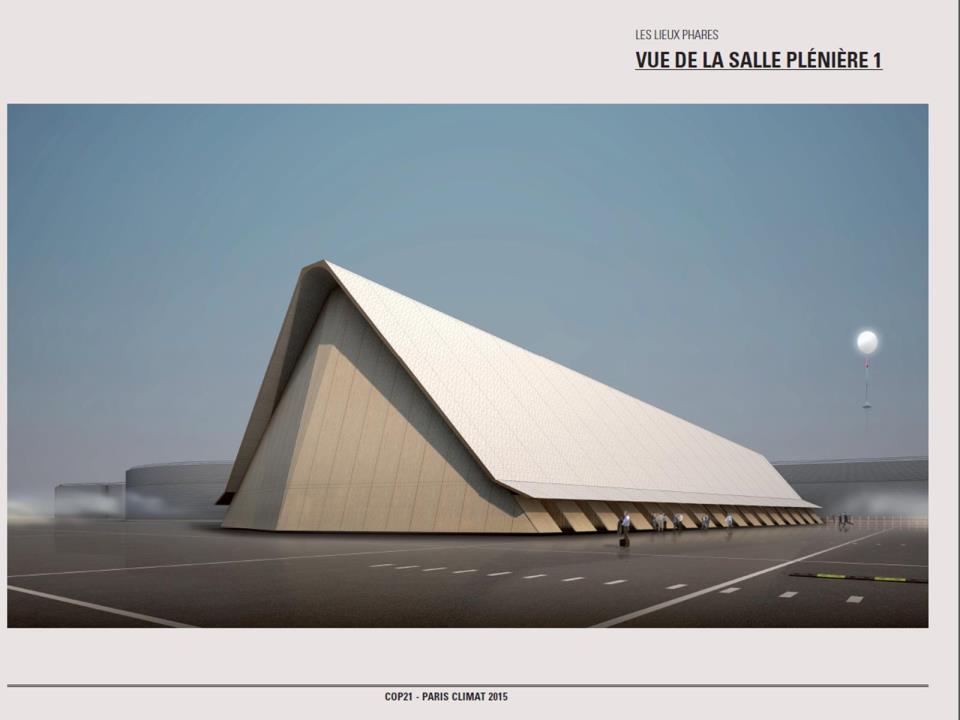 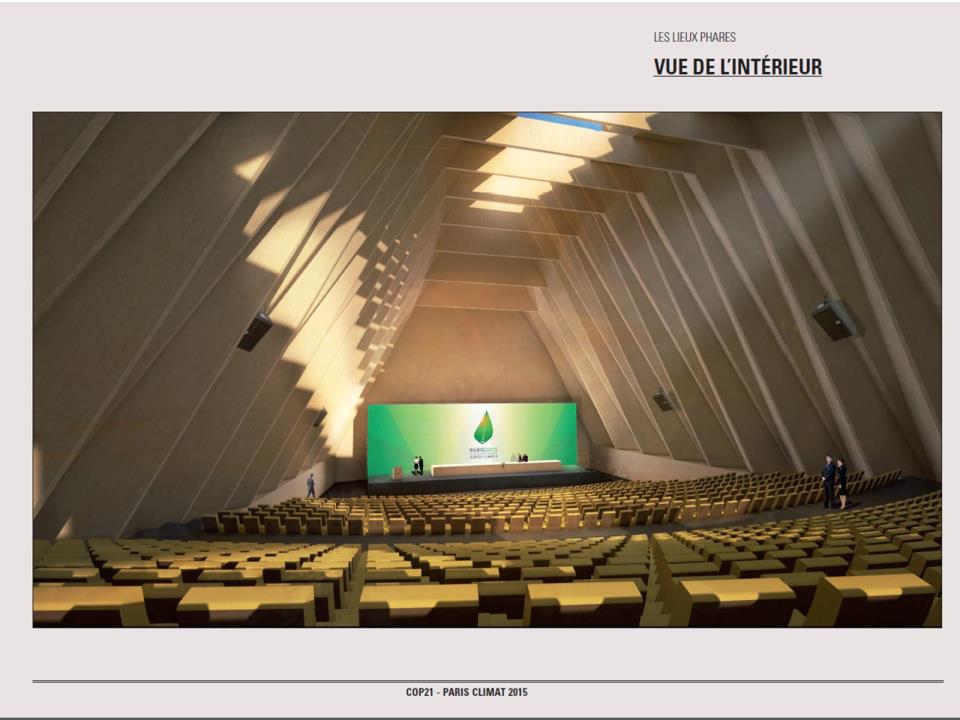 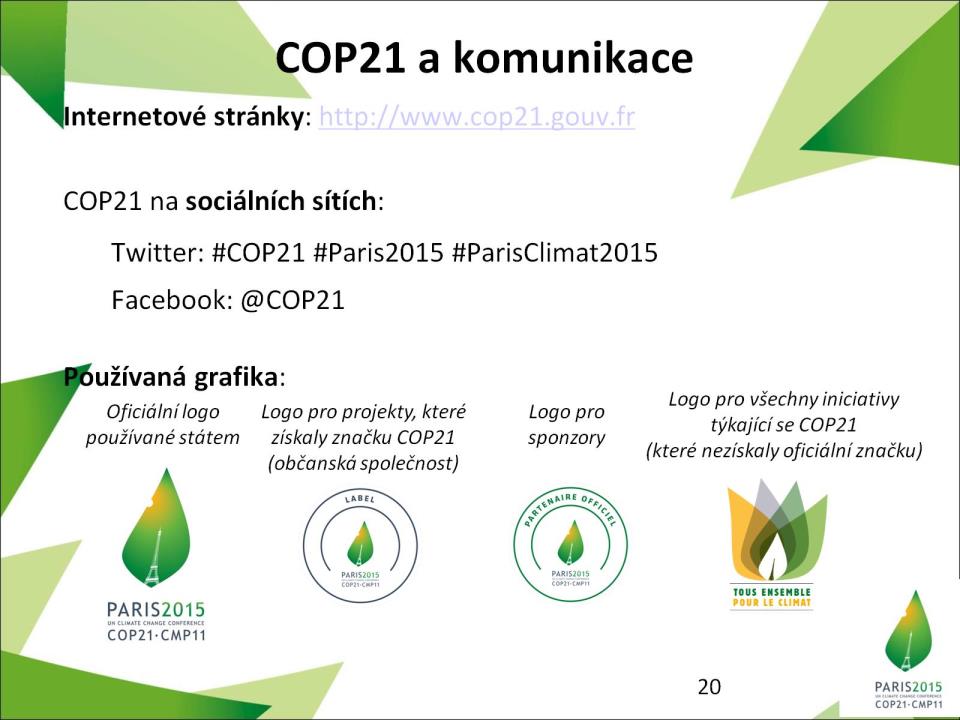 COP21 a komunikace
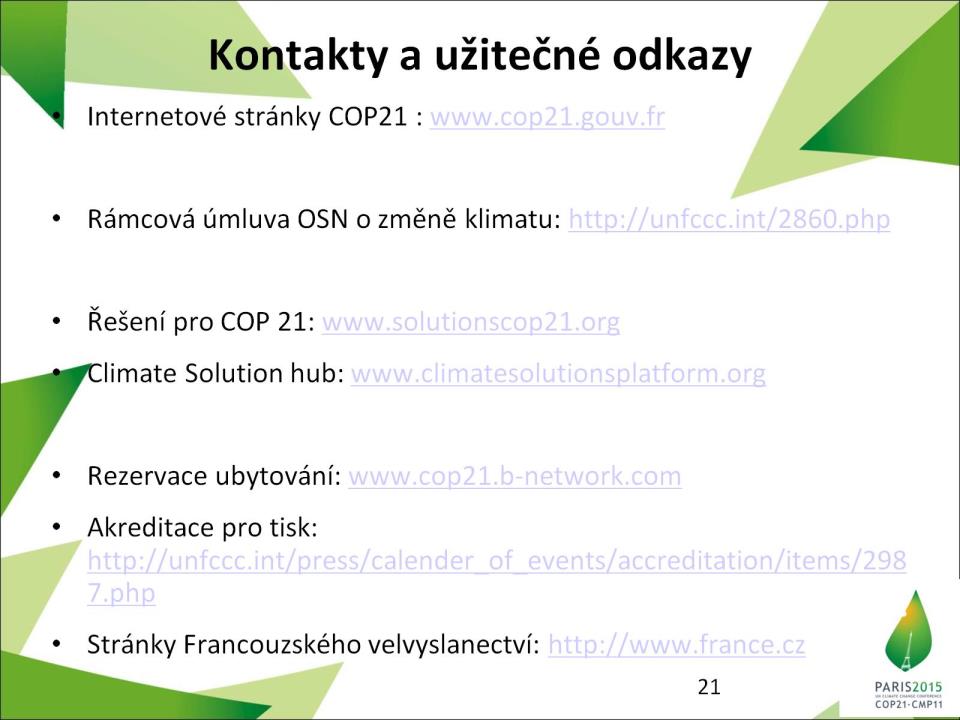 Kontakty a užitečné odkazy
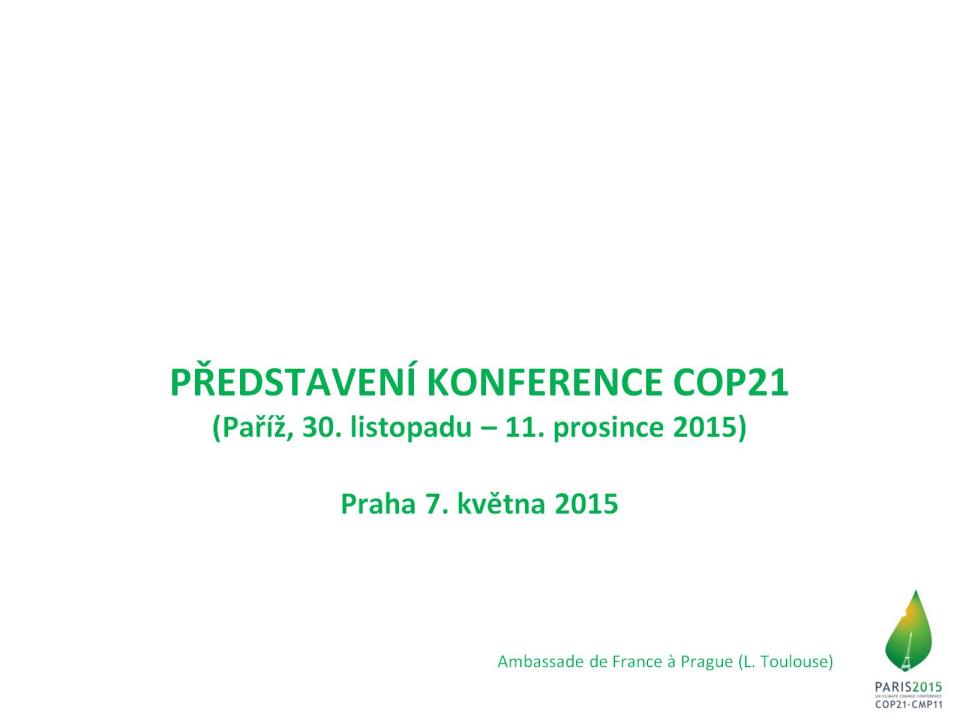 PŘEDSTAVENÍ KONFERENCE COP21(Paříž, 30. listopadu – 11. prosince 2015)Praha 7. května 2015					Ambassade de France à Prague (L. Toulouse)
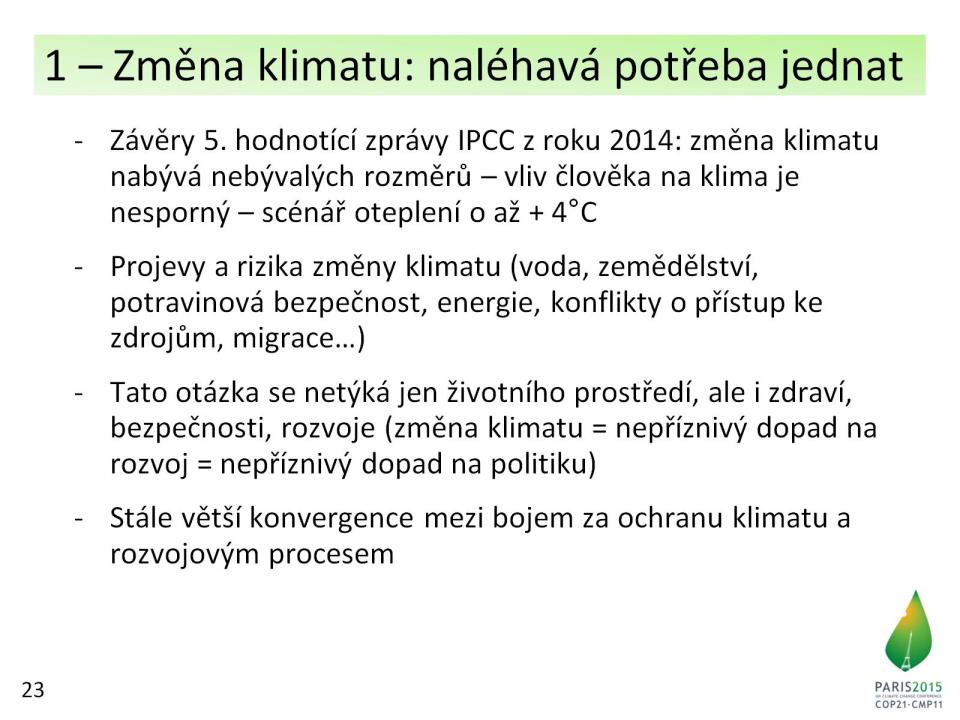 1 – Změna klimatu: naléhavá potřeba jednat
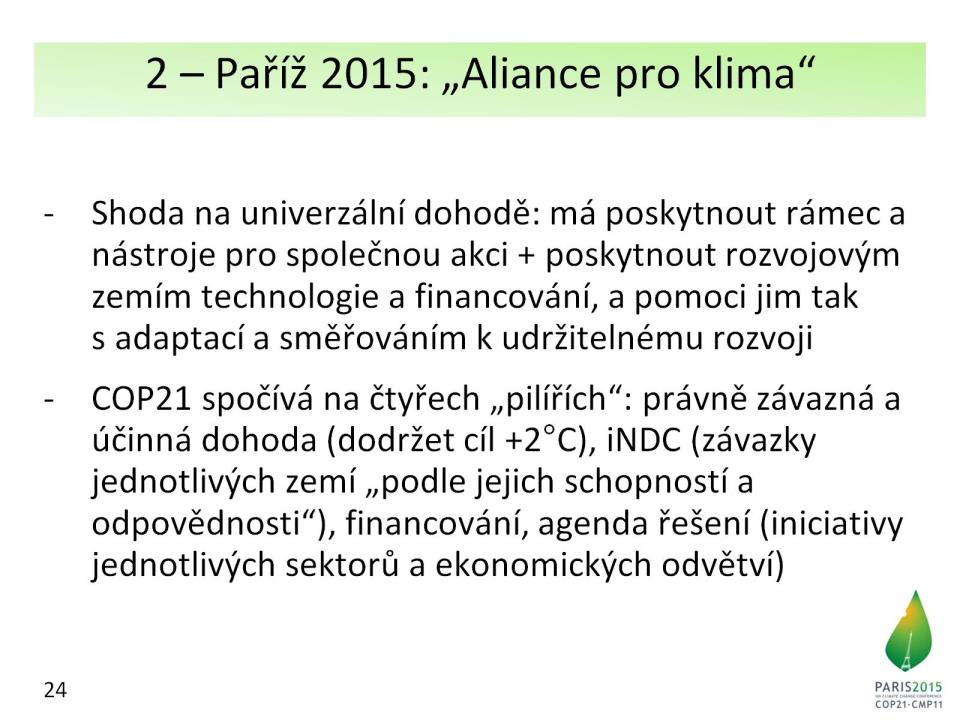 2 – Paříž 2015: „Aliance pro klima“
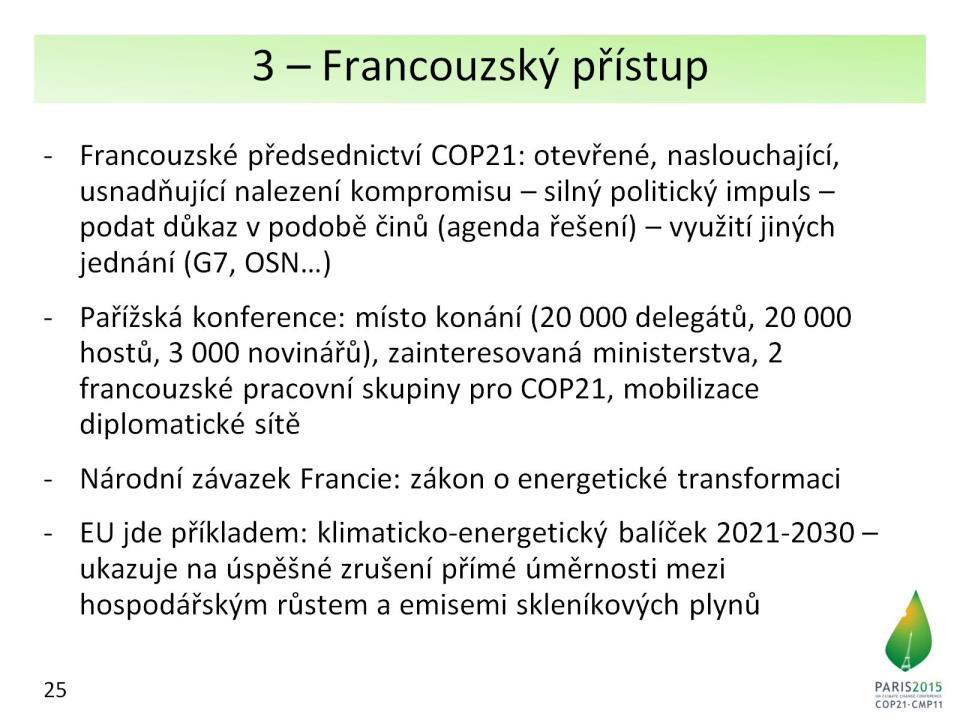 3 – Francouzský přístup
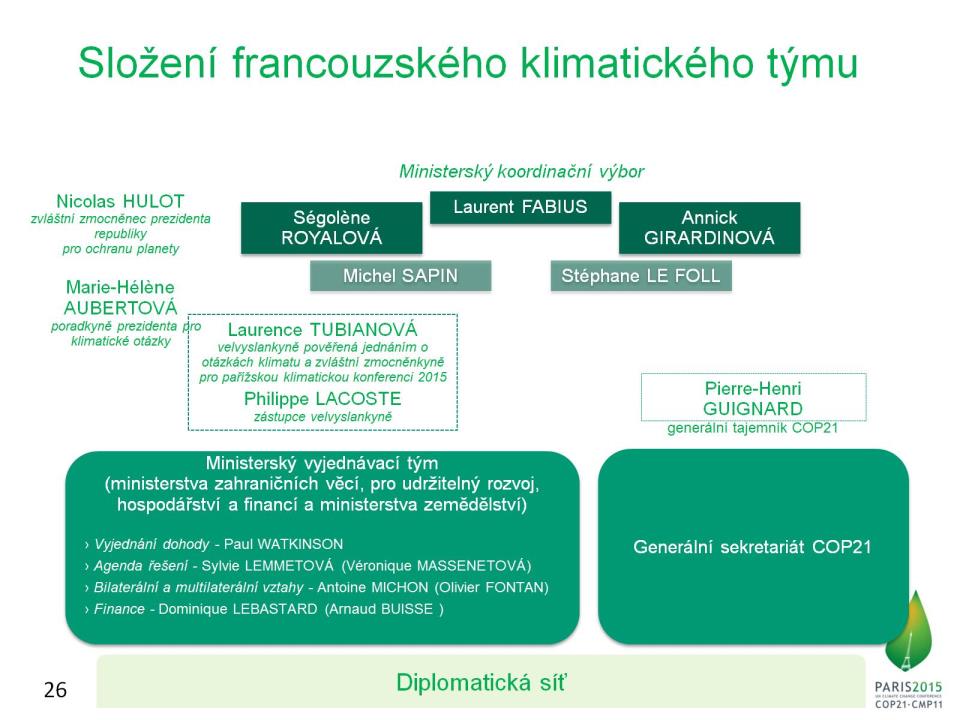 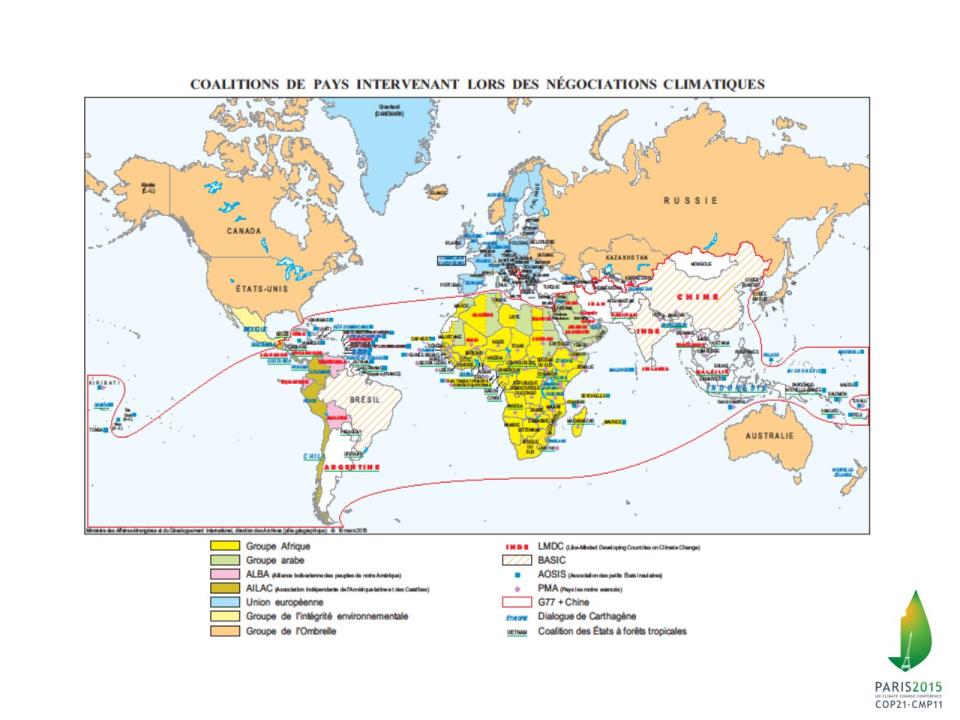 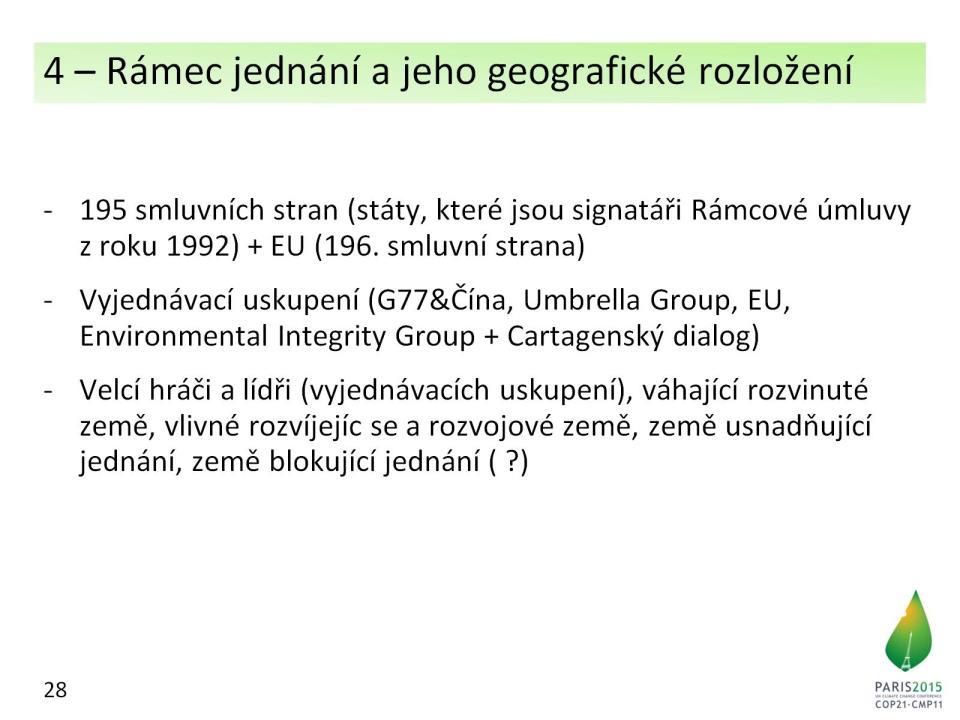 4 – Rámec jednání a jeho geografické rozložení
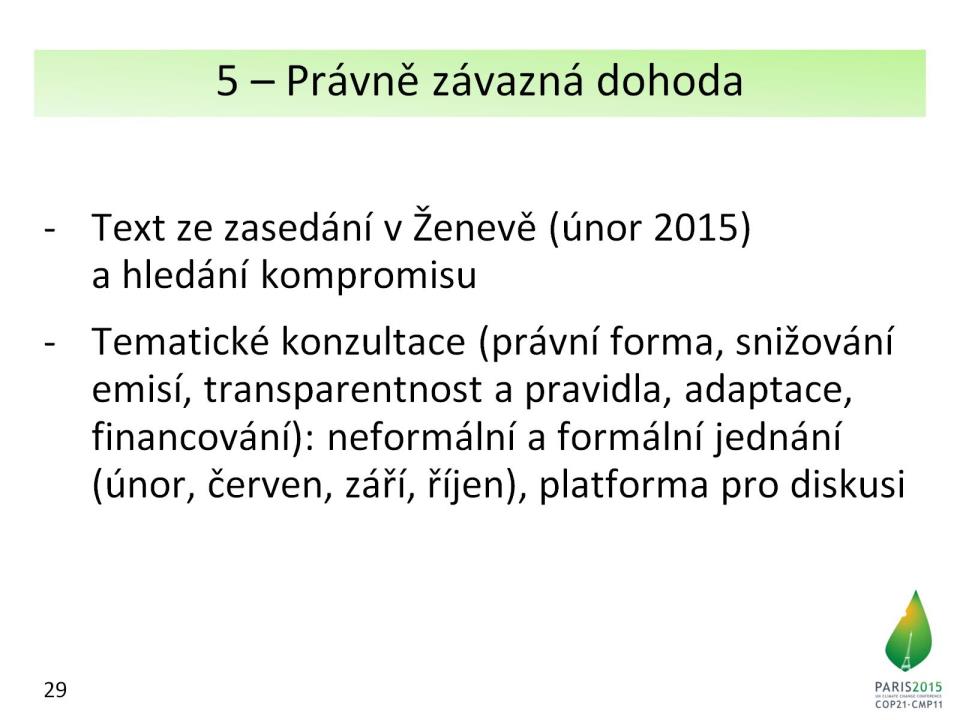 5 – Právně závazná dohoda
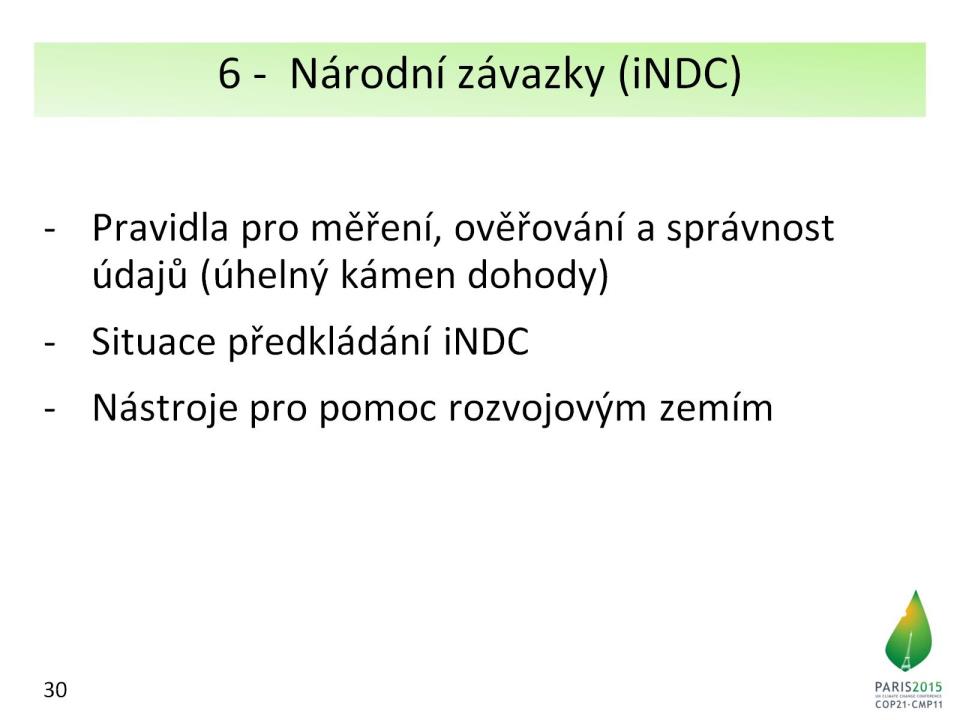 6 -  Národní závazky (iNDC)
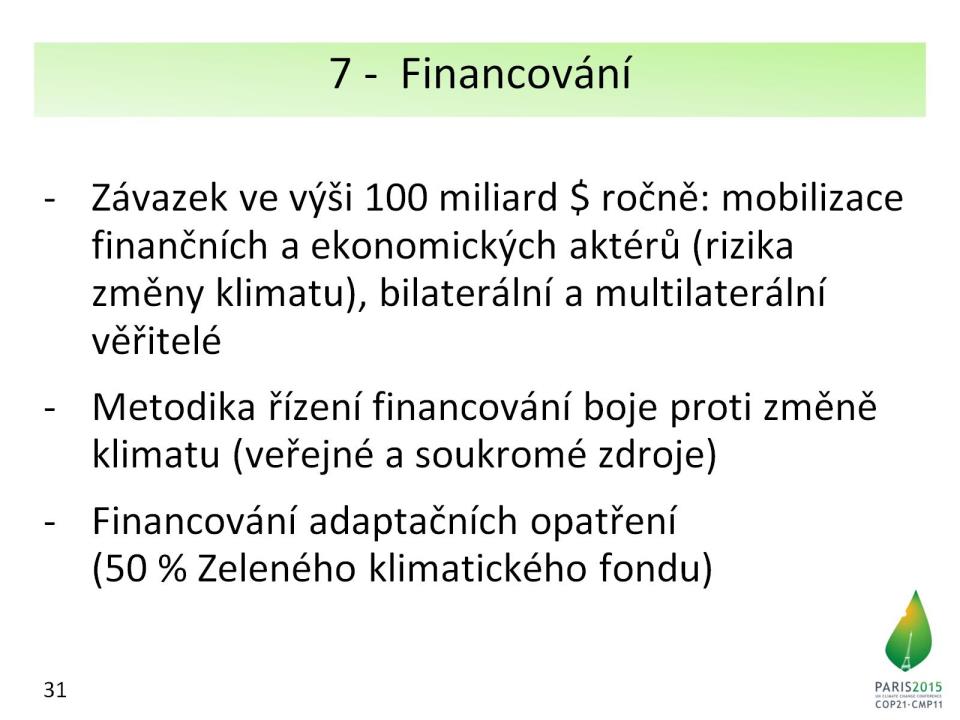 7 -  Financování
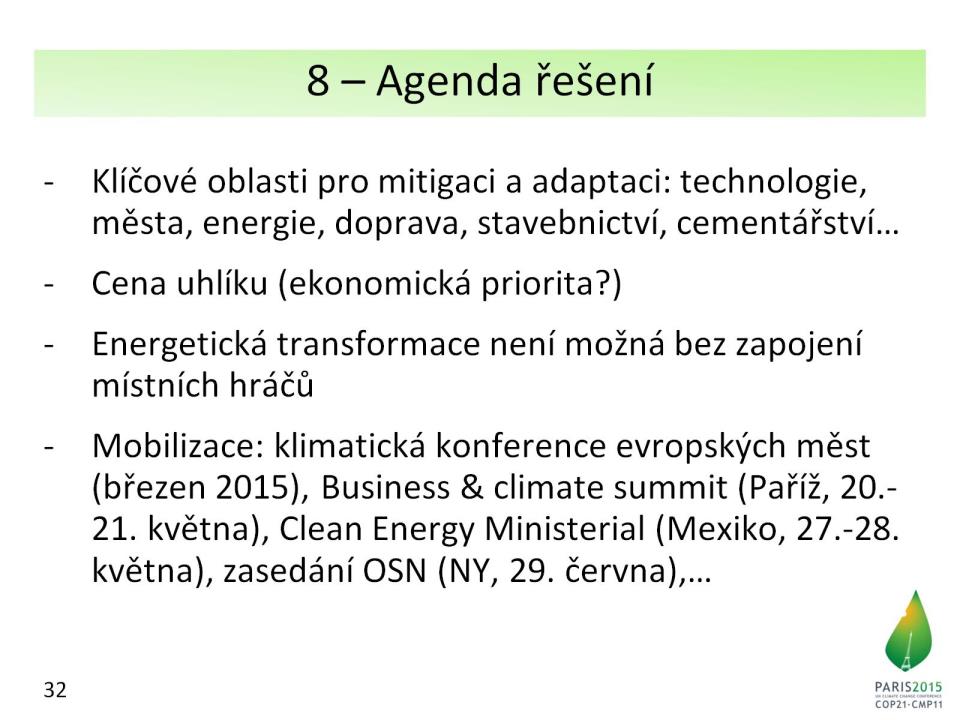 8 – Agenda řešení
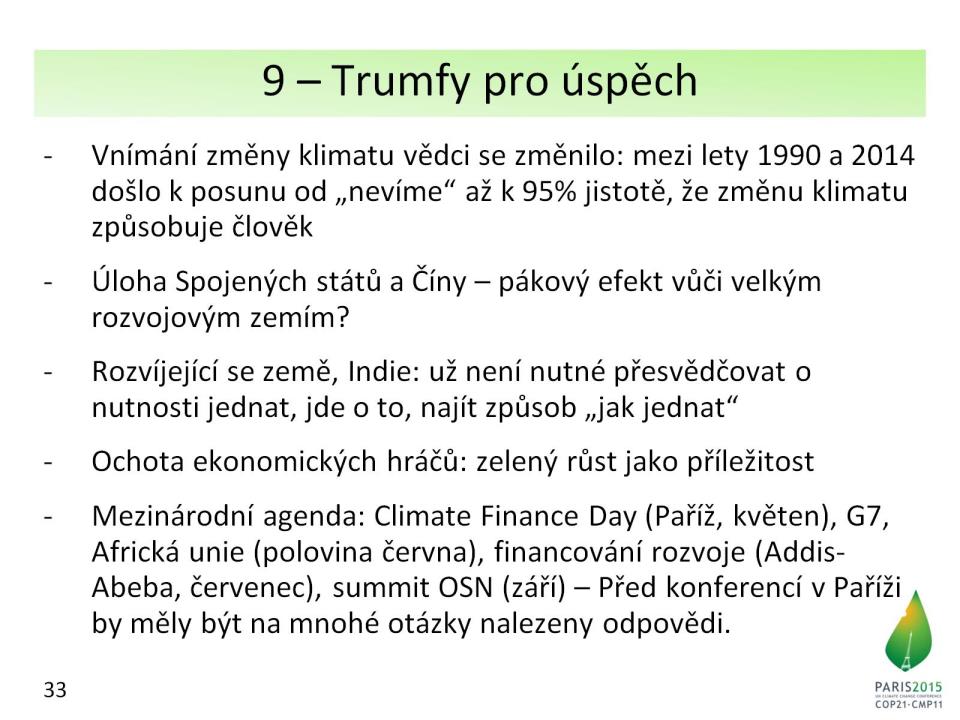 9 – Trumfy pro úspěch
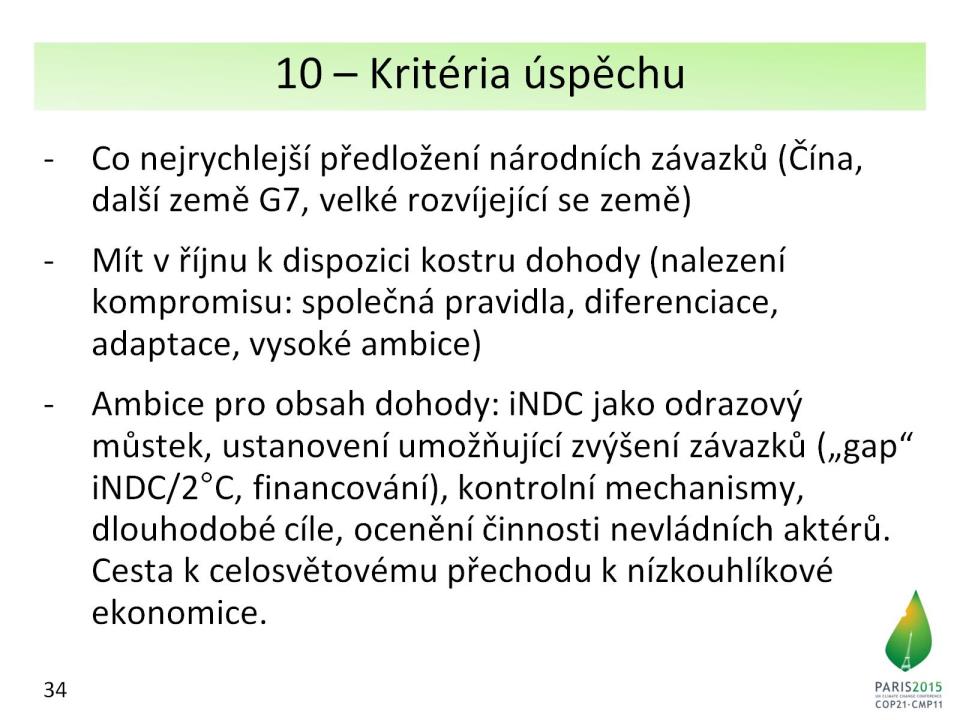 10 – Kritéria úspěchu
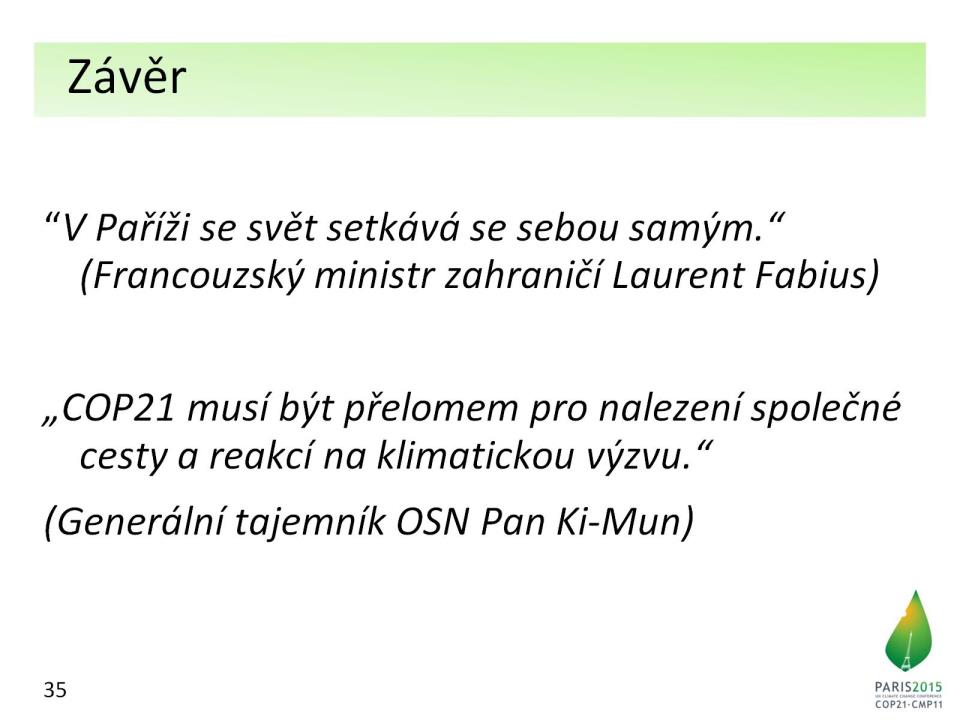 Závěr
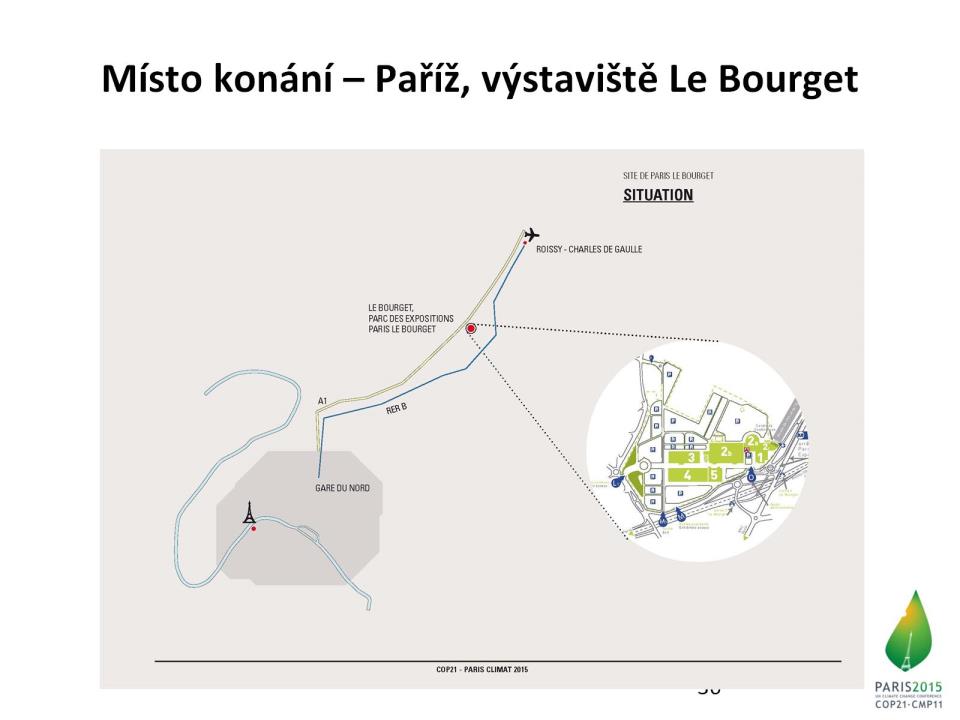 Místo konání – Paříž, výstaviště Le Bourget
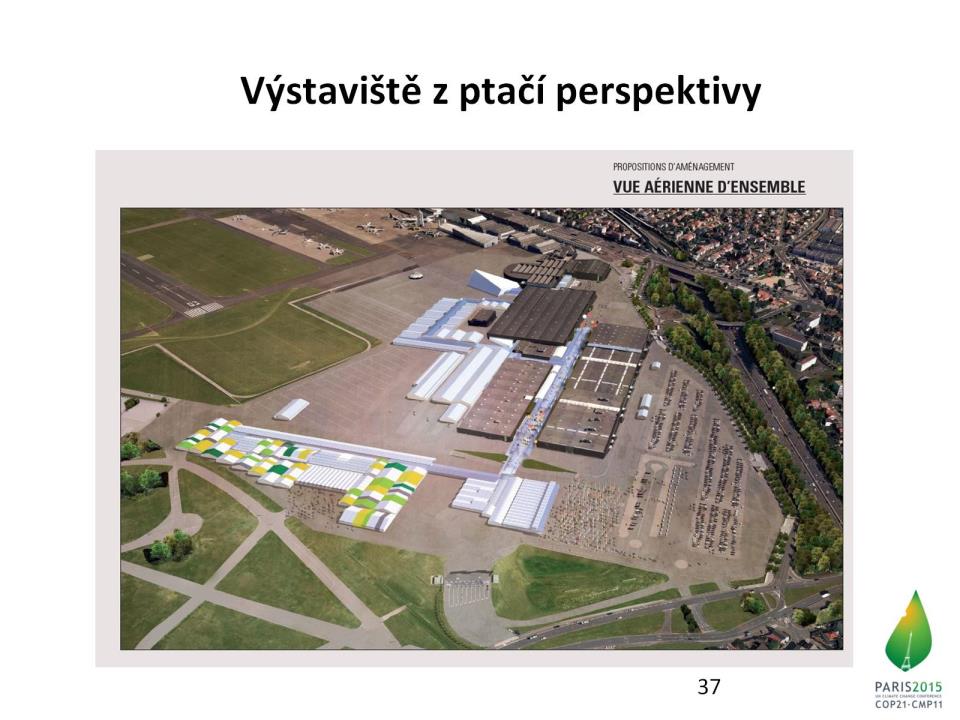 Výstaviště z ptačí perspektivy
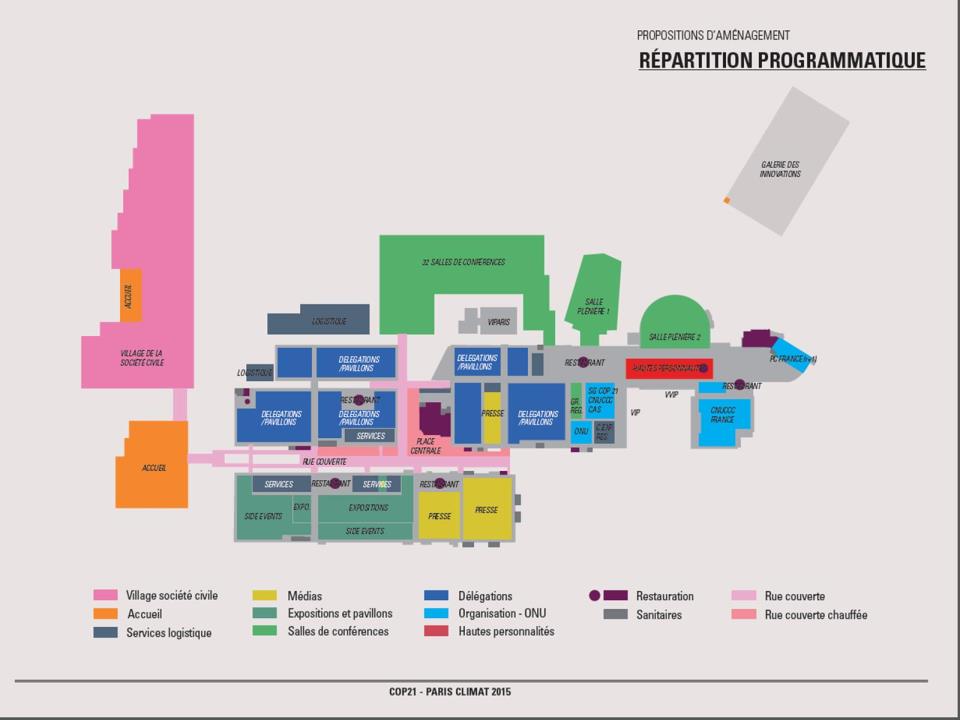 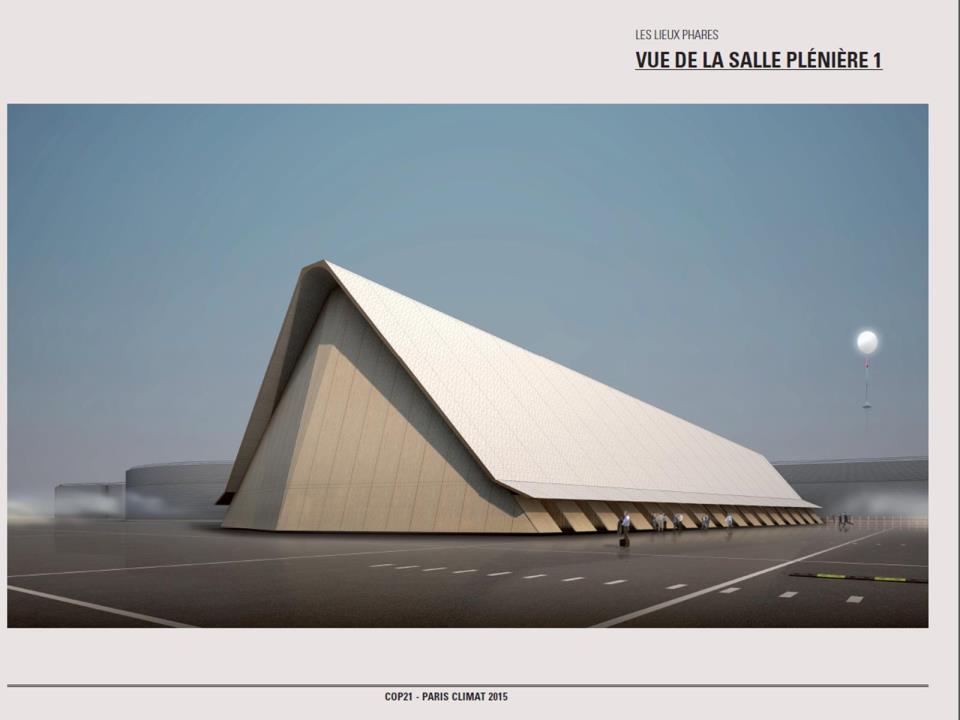 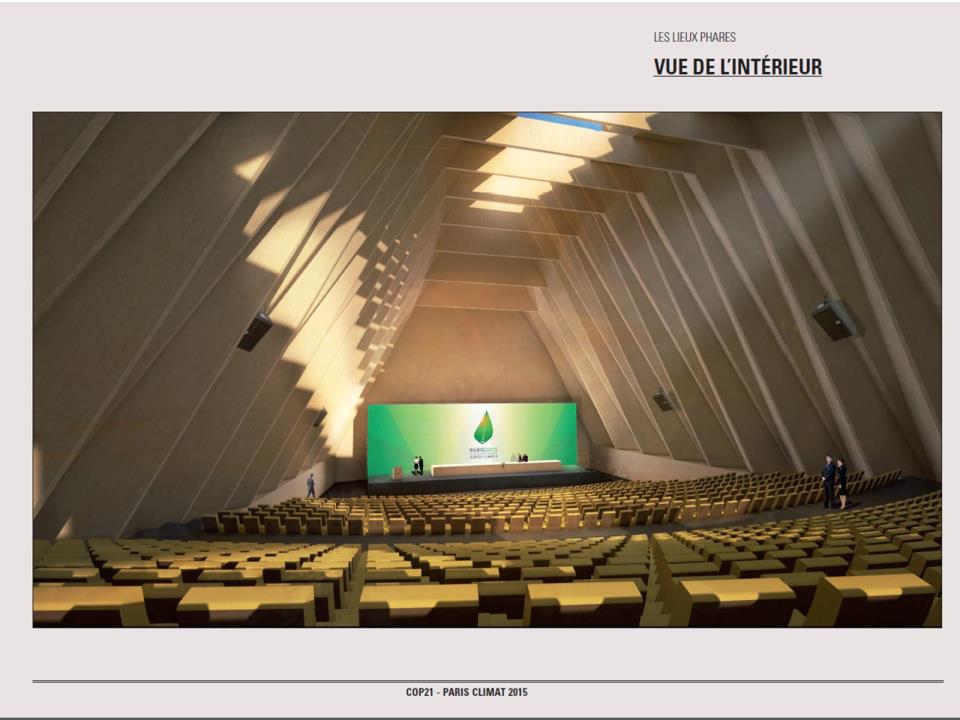 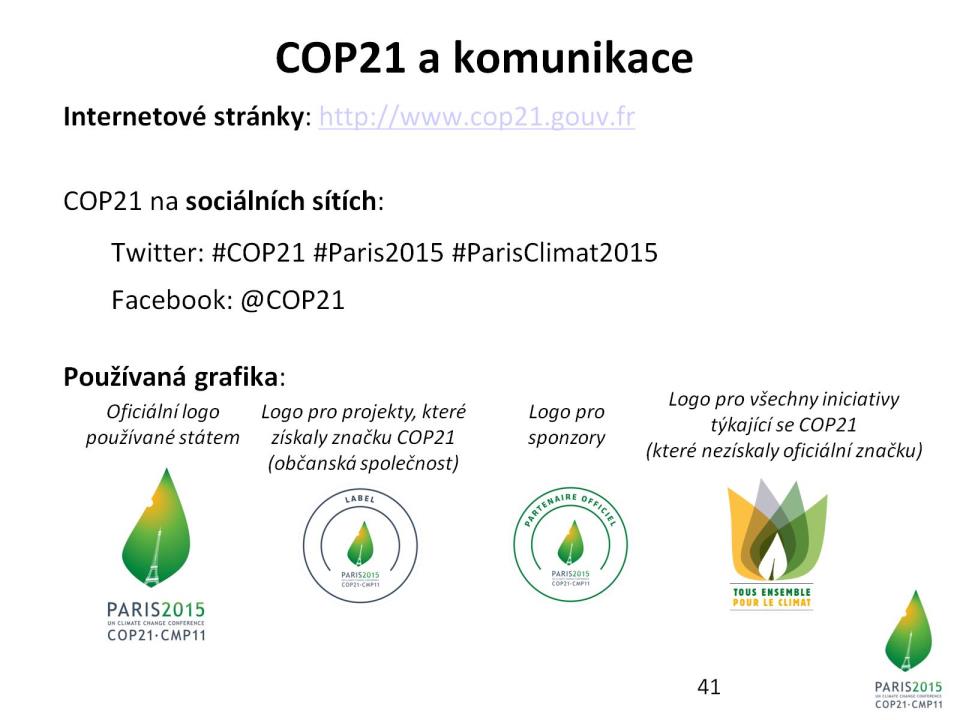 COP21 a komunikace
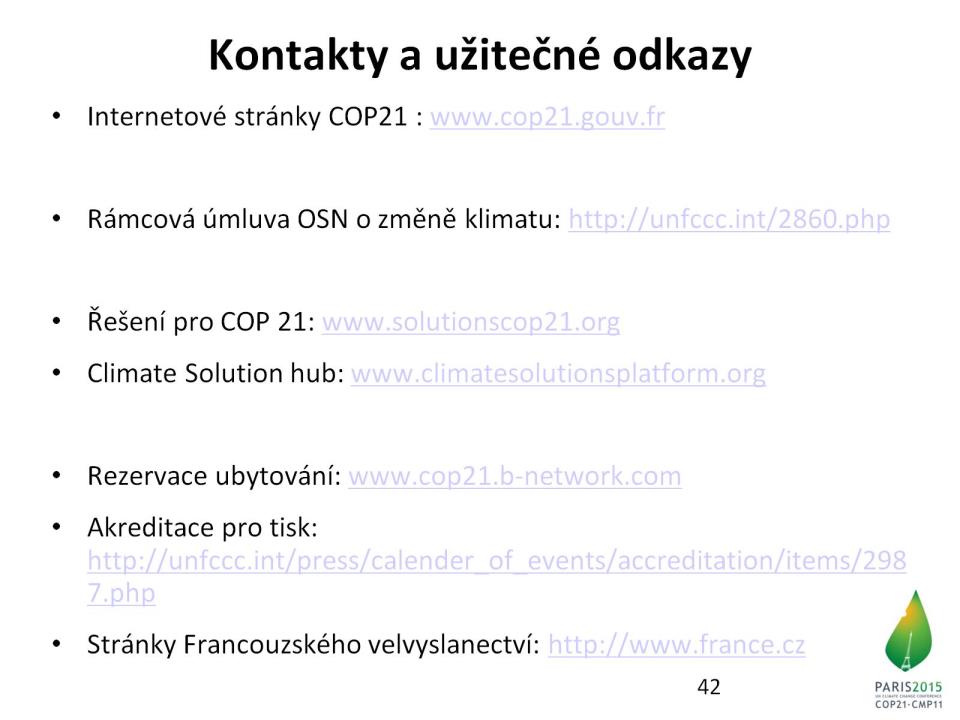 Kontakty a užitečné odkazy